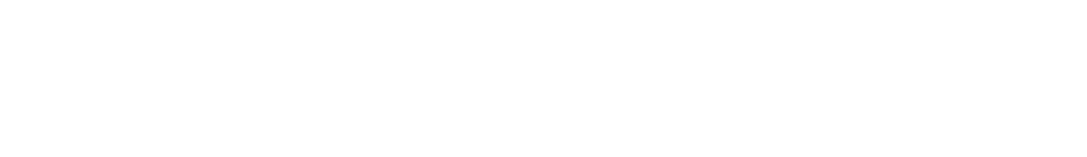 Título de la presentación
Autor(es)
Institución
Fecha
Tema
Contenido
Subtema
Contenido